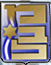 פרויקט גמר מחקרי
רקע
שותפות חוצה גבולות, או בשמה הלועזי והמוכר XBC (Cross Boundary Collaboration), היא מתודת למידה ופתרון בעיות, המאפשרת צמיחה, יצירה וחדשנות באמצעות עבודה משותפת של מספר בעלי ידע מתחומי עניין שונים, במטרה לייצר ערך חדש אל מול בעיות או נושאים שונים. 
הנחת המוצא היא כי בעיות מורכבות בעת הנוכחית, אינן יכולות להיפתר רק על בסיס ידע מתחום אחד, וכי חשיבה חד תחומית עלולה להביא לפתרון חד ממדי מחד גיסא  ולהשלכות רוחב מזיקות בתחומים אחרים, מאידך גיסא. 
בחשיבה מערכתית המעודדת פתרונות מחוץ לקופסה  - חשוב להביא אל שולחן העבודה, תחומי ידע שונים, גורמי ממשל לצד גורמים פרטיים, שותפים רלבנטיים ושחקנים ממעגל ראשון ושני, שיאפשרו בחינה רב מימדית ופתרון שלם והוליסטי. 
מחזור של לומדים בכירים הכולל בתוכו מומחים  מארגונים שונים, מאפשר הזדמנות נדירה להתמודדות עם אתגרי המחר ובעיות ההווה.
פרויקט גמר מחקרי-אישי הינו דרישה להשלמת התואר השני בביה''ס למדעי המדינה במסלול ללא עבודת גמר מחקרית, ודרישה של המב''ל להשלמת הדרישות לקבלת תעודת בוגר/ת  מב''ל.
מטרה
מטרת הפג''מ הינה להכשיר את המסיימים לכתוב עבודה מקורית, על פי כללי המחקר האקדמיים המותאמת לתחומי הבטחון הלאומי ותחומי עיסוקם של המשתתפים.
הכותבים נדרשים  לנסח שאלת מחקר או סוגייה שתשמש נקודת מוצא לעבודה ותנחה את כיוון החקירה או הבדיקה שתבוצע במהלכה. 
העבודה תבסס על חומר מדעי שפורסם בתחום, על חומרים מקוריים שנאספו על ידי הכותבים, על ניתוח נתונים גלויים או נתונים שנוצרו בשיטה סטטיסטית או אחרת, על ראיונות, מחקר שדה ונסיון עבר בתפקידים שונים.  משתתפי מחזור מ''ז יכינו פרויקט גמר מחקרי , בהתחשב בהעדפותיהם האישיות, ברקע המקצועי שלהם ובהתאם להחלטת הסגל, מתוך כוונה להעמיד תרומה משמעותית לחקר נושא או בעיה, בדרך של שותפות בין בכירים ומתוך אחריות אישית לניהול למידה ומחקר.
נושאים לפג"מ
שילוב חרדים וערבים בשוק העבודה
הגרעין האיראני  והנשק המדויק – מה המענה הצה"לי
שדה הקרב העתידי 2030 – משמעויות נגזרות
משילות ואכיפת החוק במגזר הערבי - כיצד
יחסי סין ישראל בעולם מעצמתי
ההגירה מאפריקה ומהמזה"ת למדינות המפותחות 
אי שוויון ועוני  בחברה בישראל  - כלים להקטנת הפער
מגמות בעולם הסייבר והשפעתן על הביטחון הלאומי
ניצחונות תודעתיים מול צבאות טרור
תמרונים דיגיטליים בעולם הוירטואלי
דגשים
במהלך _____________, יתבקשו המשתתפים לבחור (בחירה לפי עדיפות ראשונה או שנייה) את הבעיות/נושאים שברצונם לעסוק בהם במסגרת פרויקט הגמר מתוך הרשימה הנתונה המוזכרת לעיל. 
מיד לאחר חופשת _________________, יוכרזו הציוותים, קבוצות של 3 משתתפים לכל היותר. 
במהלך _____________ ועד ל ___________ , תידרש כל קבוצה להגיש הצעה לפרויקט גמר מחקרי  בנושא שהוגדר לה. 
ההצעה תכלול; רקע, שאלת מחקר ראשית, מקורות אפשריים בעברית ובאנגלית, פרקי העבודה, מטרת הפרויקט ותרומתו. ההצעה תוגש לאישור המדריך האחראי על הנושא (5 עמודים בכתב דיויד 14 רווח שורה וחצי, לכל היותר).
לאחר אישור ההצעה ובהתאם למערכת השעות הנתונה, יעסקו המשתתפים, כל אחד בקבוצתו, בחקירה, לימוד, כתיבה, ניתוח ודיון בנושא/בעיה, שבאחריותם.
לכל פרויקט גמר ימונה מנחה אקדמי (אחד או יותר), מאושר על ידי אוני' חיפה, מהתחום הרלבנטי למחקר, שתפקידו ללוות את הקבוצה ולקבוע את הציון הסופי למשתתפי הקבוצה.
עם סיומו יוגש הפרויקט בהתאם לכללי הכתיבה האקדמית, ויכלול: שער, תוכן עניינים, תקציר, מבוא, סקירת ספרות מחקרית, פרקים לפי נושאים, רשימה ביבליוגרפית, נספחים – ככל שנדרשים, דיון, מסקנות והמלצות. היקף העבודה כולה -  לא יפחת מ 75 עמודים בכתב דיוויד 14 רווח 1.5 – בקבוצה ובה 3 משתתפים.   
 פרויקט הגמר יוגש למנחה האקדמי ולמדריך האחראי עד ליום ה______________, בשלושה עותקים מודפסים ובקובץ דיגיטלי. 
ציון מינימלי המזכה בהכרה אקדמית ומב"לית הינו 70 לפחות.
משקל העבודה יהיה 20% מהציון הסופי של המשתתף.
תרשים זרימה פג"מ
תאריך _________
תאריך _________
תאריך _________
תאריך _________
תאריך _________
תאריך _________
תאריך _________
תאריך _________
תאריך _________
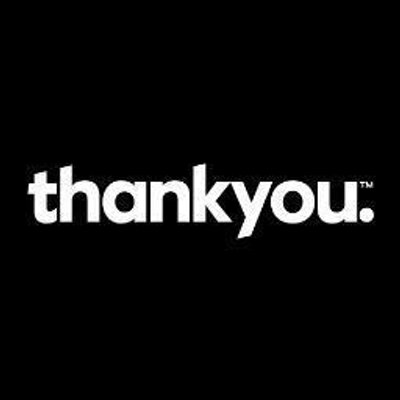